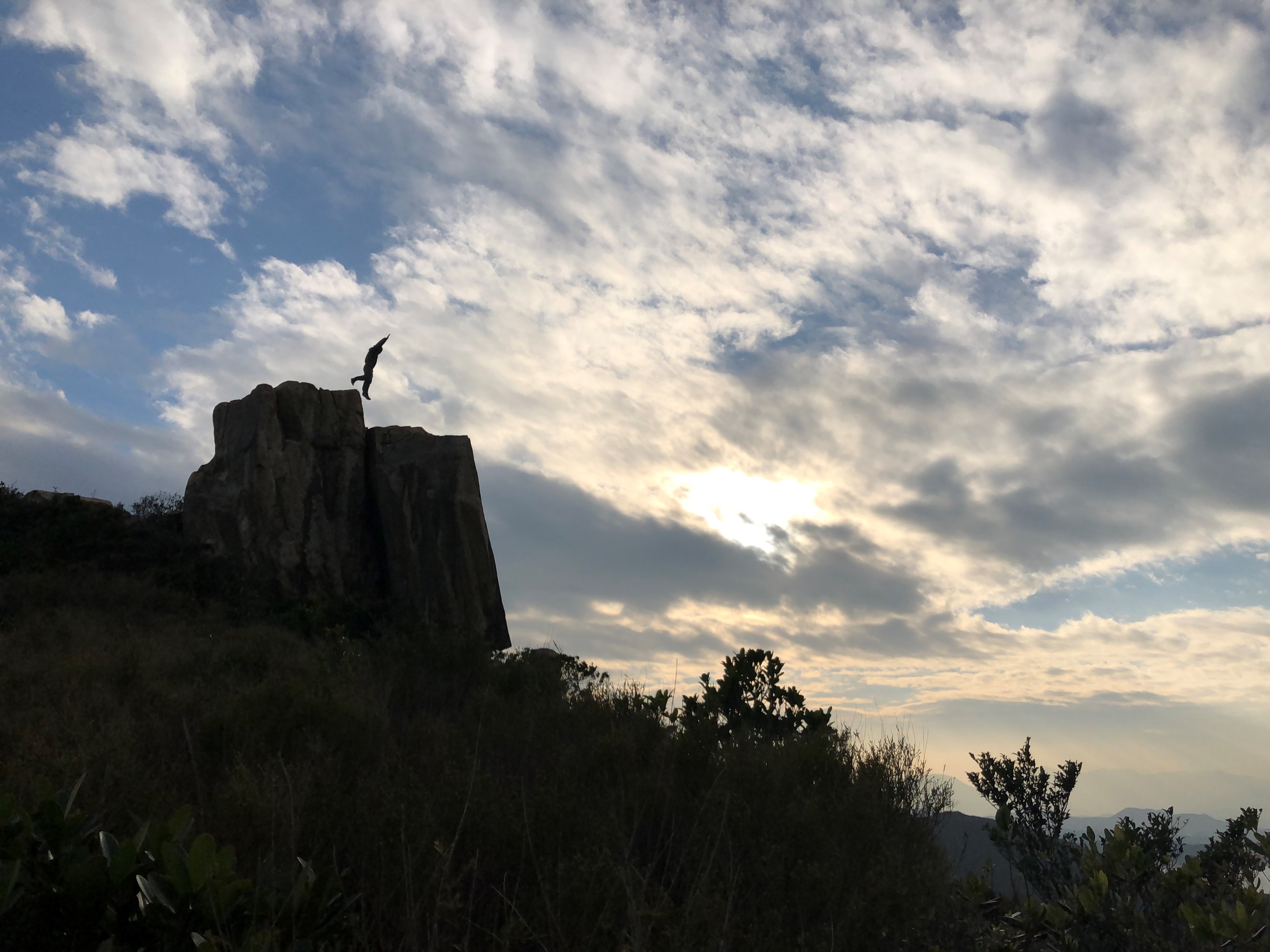 西貢 萬宜 蠄蟝石頂 2019
行進速度及行程計劃
港島地域  深資童軍地圖閱讀訓練班 2025
Michael Sy 施煥堃
港島十五旅 深資海童軍副團長
高級遠足審核員 + 野外定向教練員
2
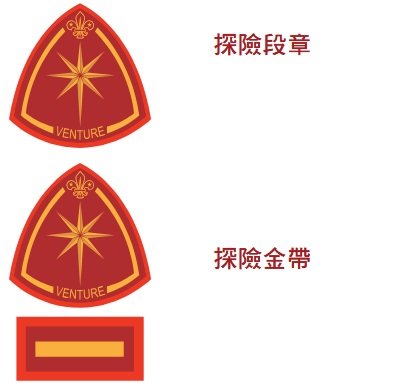 三日兩夜陸上徒步遠足 40km (was 50 km)
四日三夜陸上徒步遠足 60km (was 80 km)
平均每天行 13-15 km (以前是17-20 km)
如果1小時能行4km，每天要行約多少時間？
課節目的好簡單
做好遠足行程表 (Route Chart)
4
點解
登山前把行程表交給
領袖及家長，遇有意
外時可收窄搜索範圍
預計行程需時，方便定立出發及到達時間
01.
03.
科學地計算行程進度
02.
5
拿史密夫定律 Naismith’s Rule
原版本 (西方成年人適用)
每小時 可走平路五公里，另登高六百米加一小時。

童軍版
在香港預算行程，可採用每小時走平路四公里， 另每上升或下降四百米再加一小時。
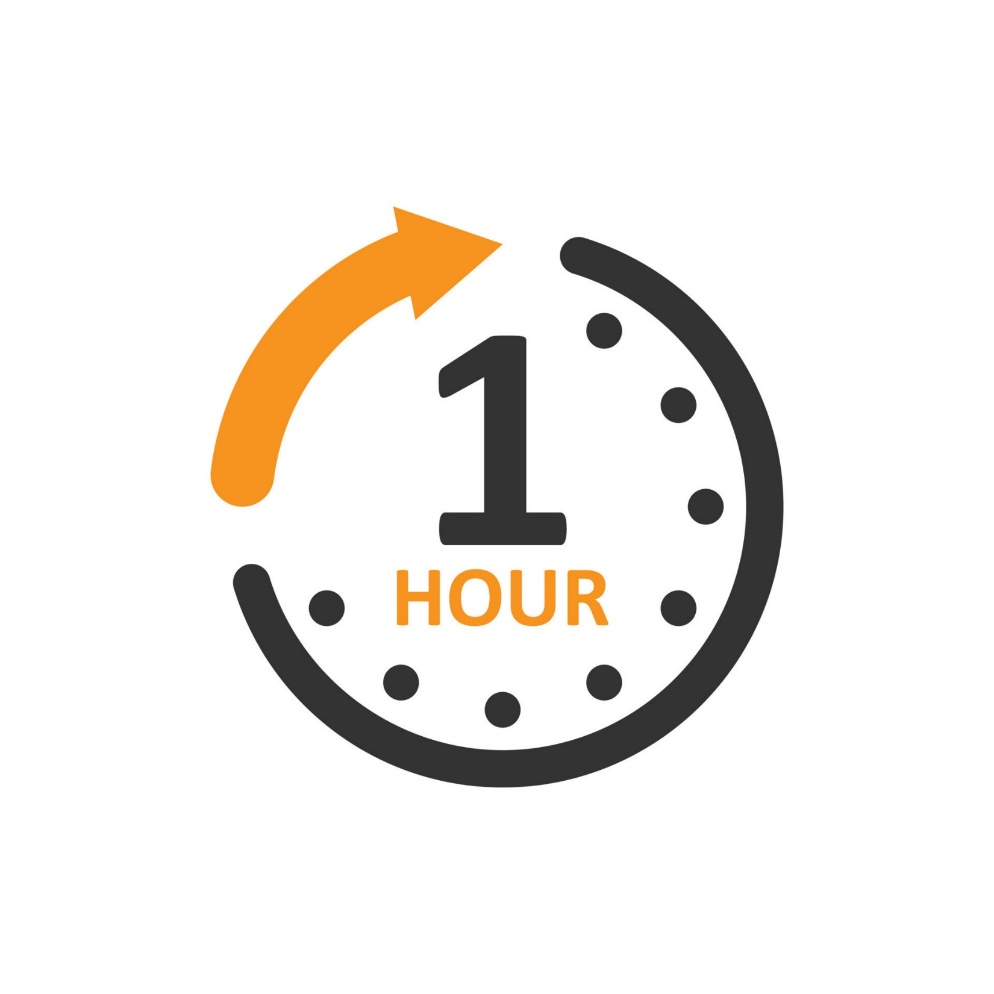   4 km

 400 m
1-2-3 Rule
適用於 HM20C 地圖
 前進地圖 1 cm = 實地 200 m = 需時 3 分鐘 

 上升/下降1條等高線 = 高 20 m = 需時 3 分鐘
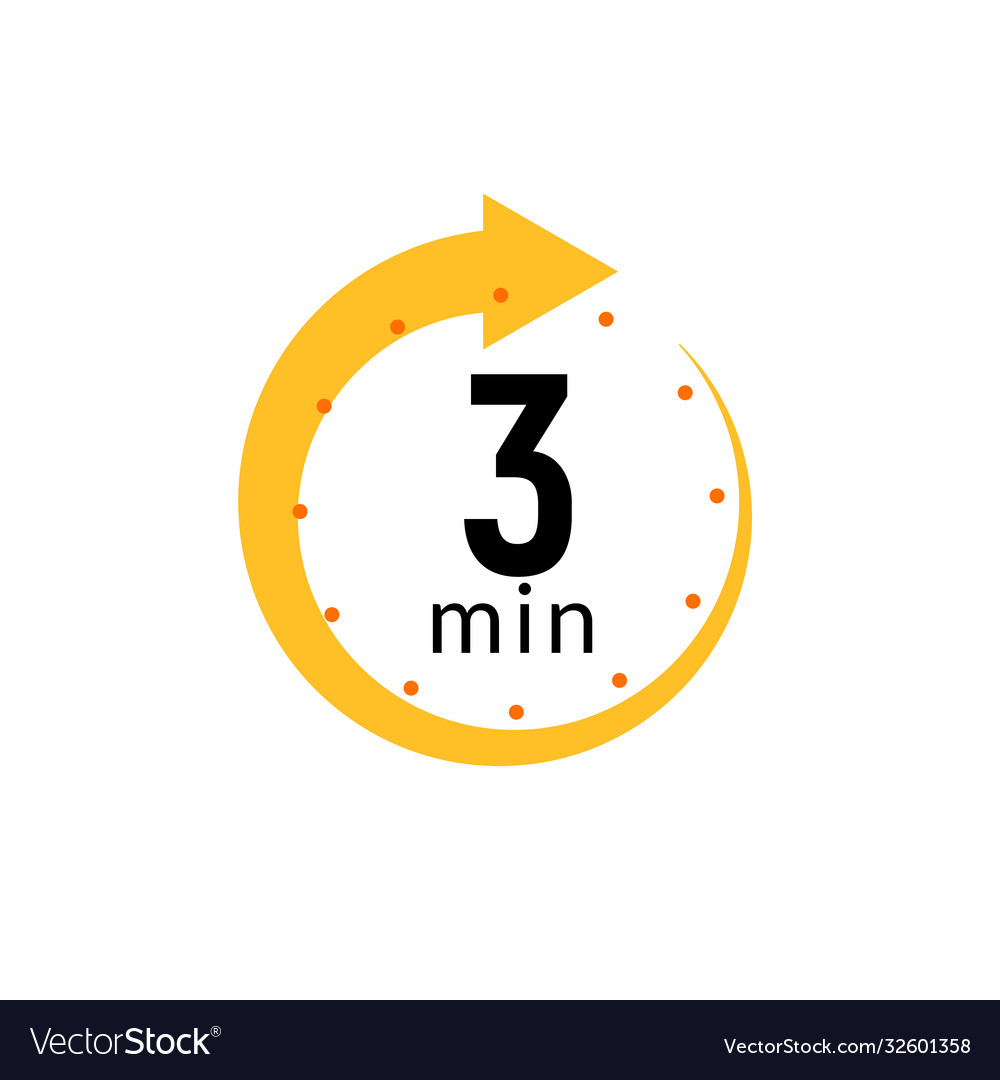  200 m

 20 m
200m
200m
100m
100m
300m
300m
練習一
練習一
200m
200m
請問由 A 點往 B 點的所需時間是多少？
請問由 A 點往 B 點的所需時間是多少？
A
A
B
B
8 km
8 km
200m
100m
由 A 點往 B 點的所需時間
= 水平前進時間＋上升時間＋下降時間
= 8*15 + (200+200)*0.15 + (100+300)*0.15
= 120 + 60 + 60 分鐘 = 240 分鐘
= 4 小時
300m
練習一 答案
200m
A
B
8 km
距離: 7公里；上升: 300米；下降: 200米。需時?
距離: 8.6公里；上升: 80米；下降: 180米。需時?
練習二
= 1.75 + 0.75 + 0.5  = 3.0 小時
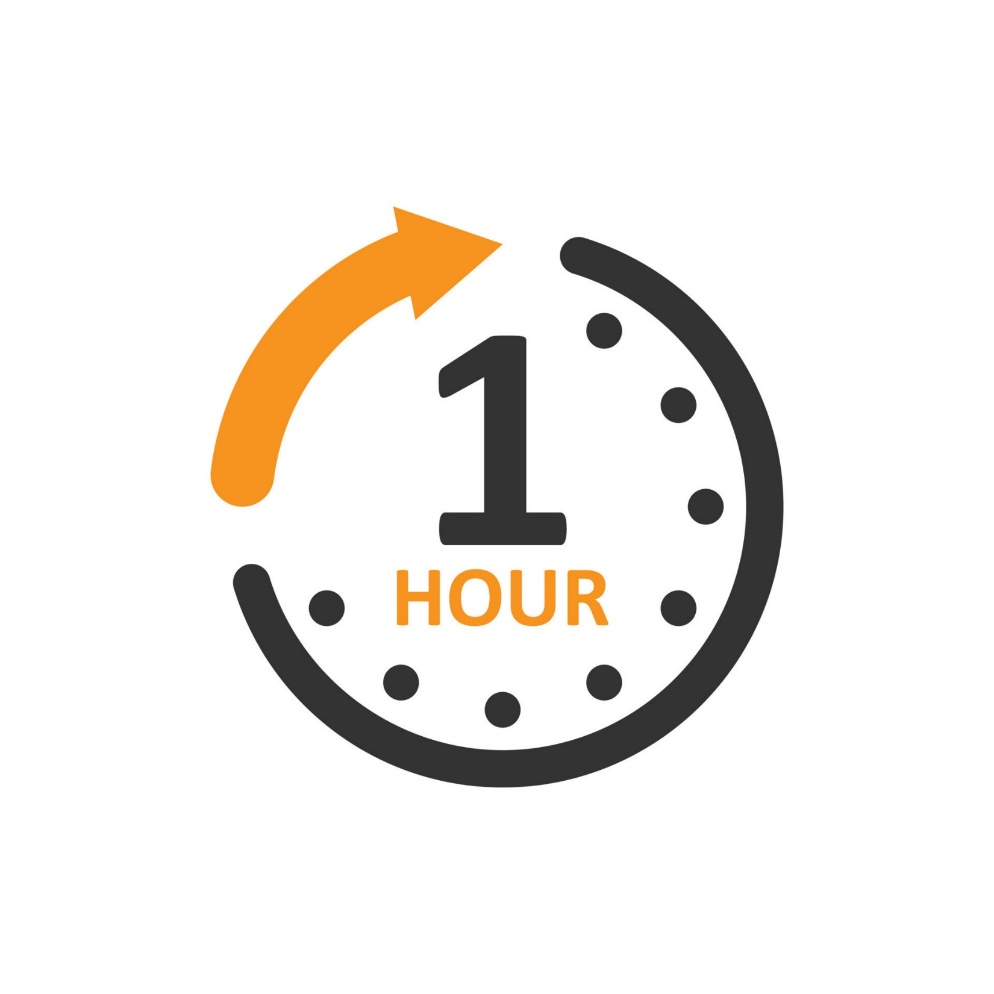   4 km

 400 m
= 2.15 + 0.2 + 0.45  = 2.8 小時
量度距離
11
距離量度方法
將曲線轉成多段直線
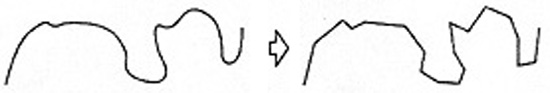 在白紙條上劃起點位置
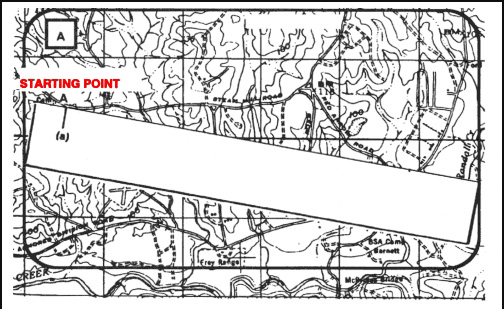 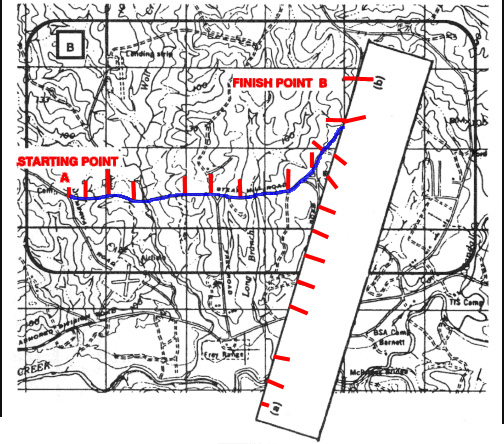 距離量度方法 (3)
在彎位劃記, 轉動紙條
= 4.3 km
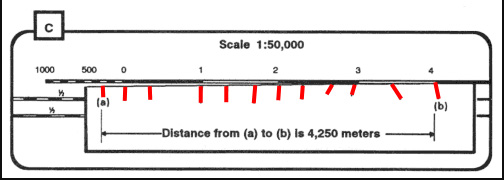 在地圖比例尺上量度距離
距離的準確度 - 以 HM20C 為例:
3.4 cm 和 3.5 cm 在實地相差多少?
   地圖 0.1 cm  =  實地 20 m
3.41 cm 和 3.42 cm 在實地相差多少?
   地圖 0.01 cm  =  實地 2 m
3.411 cm 和 3.412 cm 在實地相差多少?
   地圖 0.001 cm  =  實地 0.2 m
如用繩或紙，只需量度實地 km 距離小數後的 1 個位 (即地圖上  ± 0.5mm)
高度
17
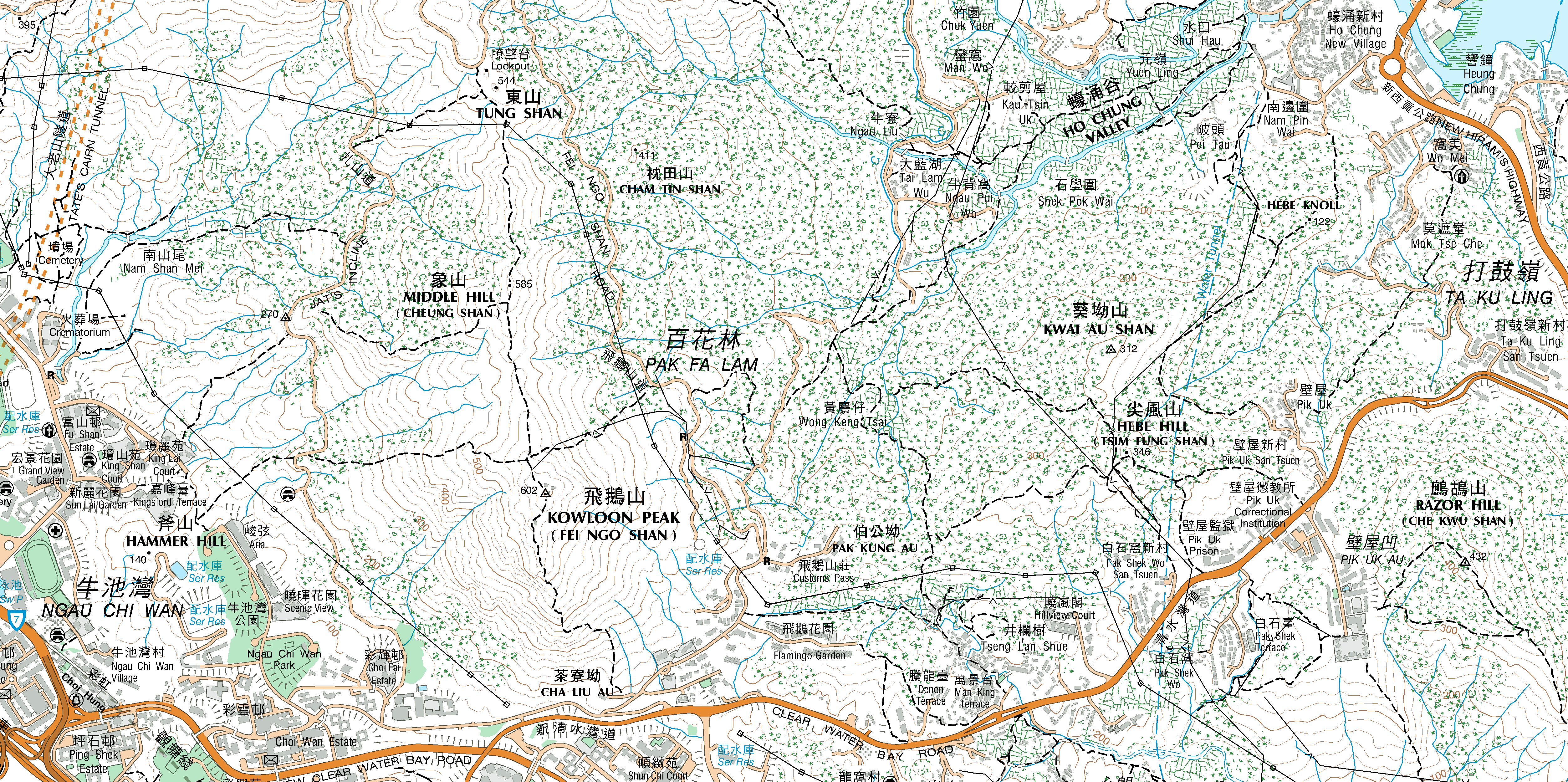 找高度
500m
1
4 (四岔路口)
560m
320m
2
5 (三岔路口)
200m
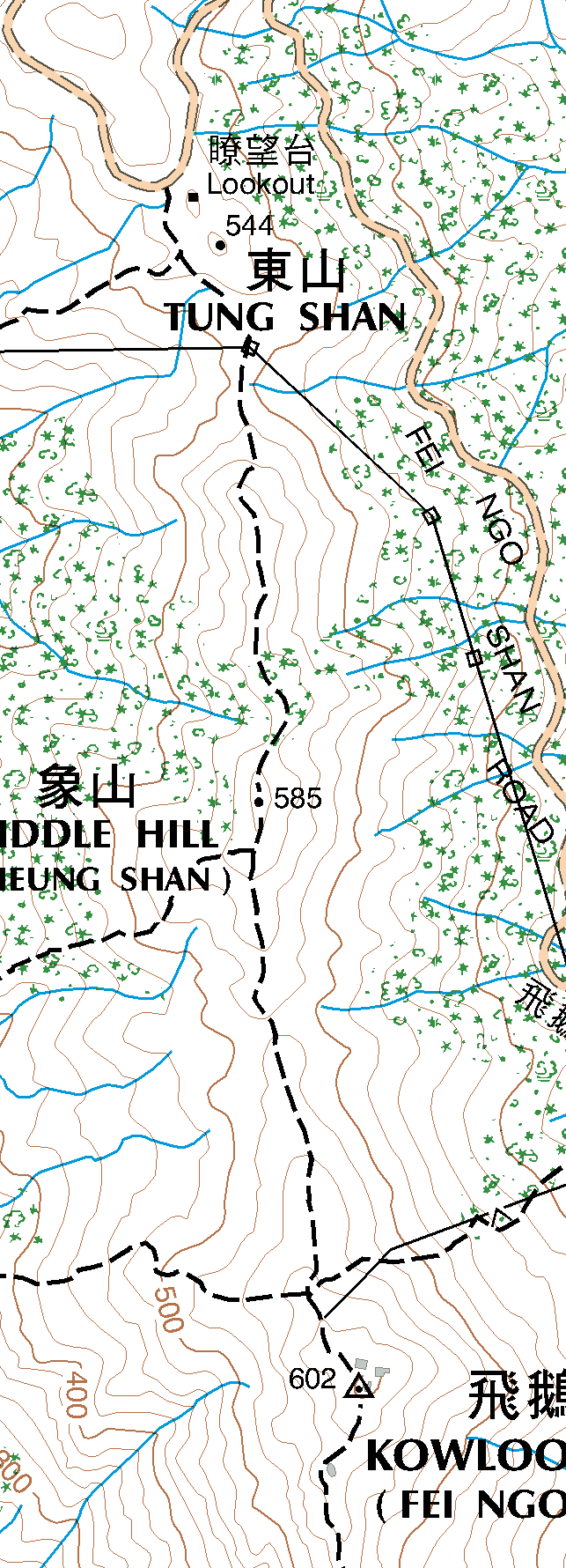 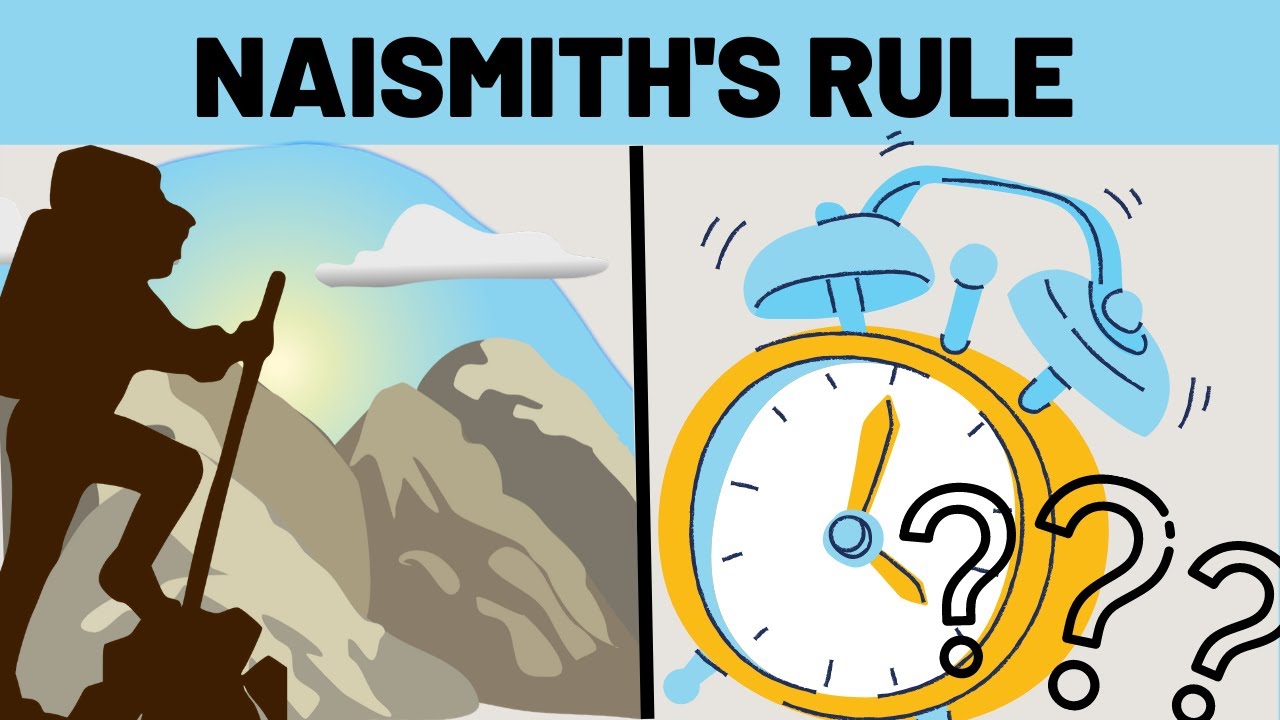  7*20 + 5m = 145 m
 4*20 m + 5m = 85 m
 1.2 km   = 52.5分鐘
找 CP1-2 上升、下降、距離，並計算需時
1
2
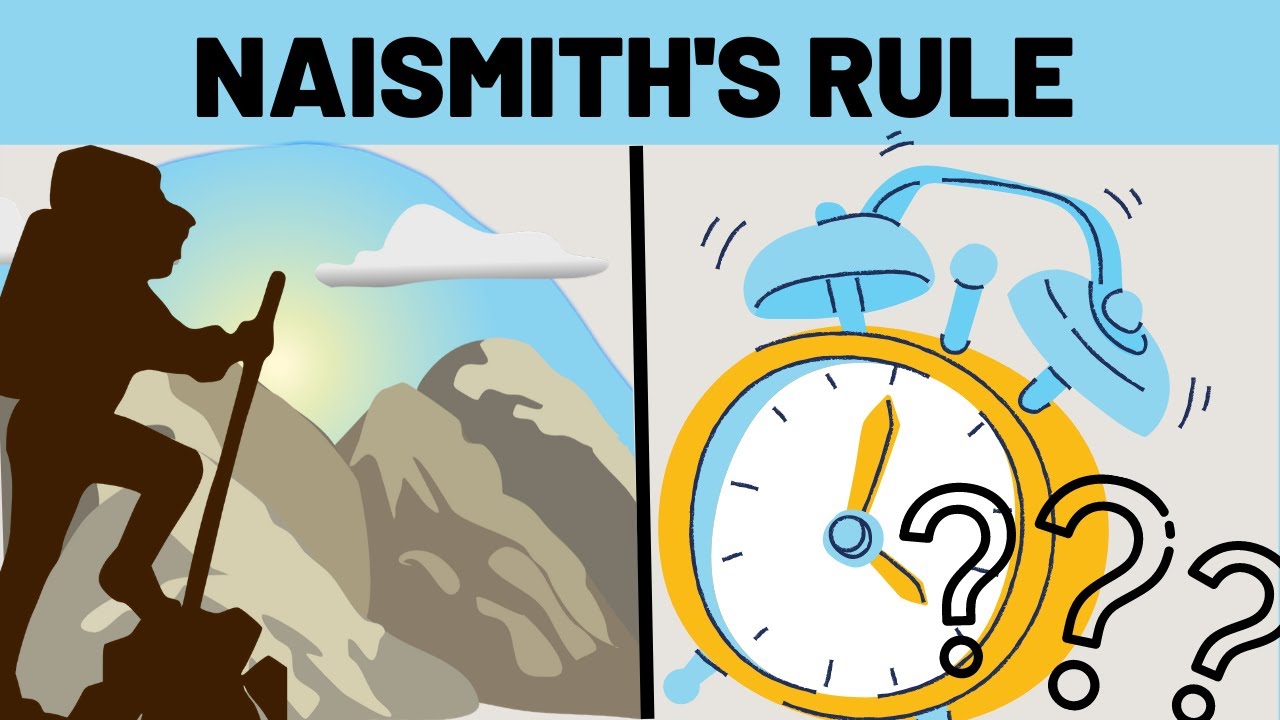  2*20 = 40 m
 8*20 m = 160 m
 1.1 km   = 63分鐘
找 CP4-5 上升、下降、距離，並計算需時
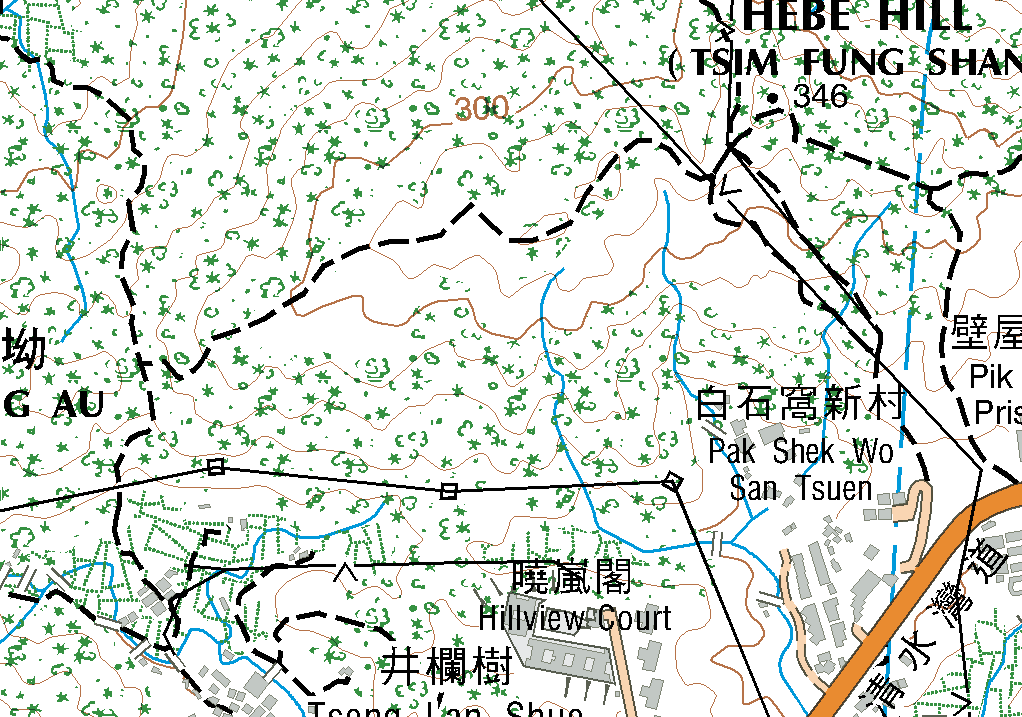 3
4
行程表
21
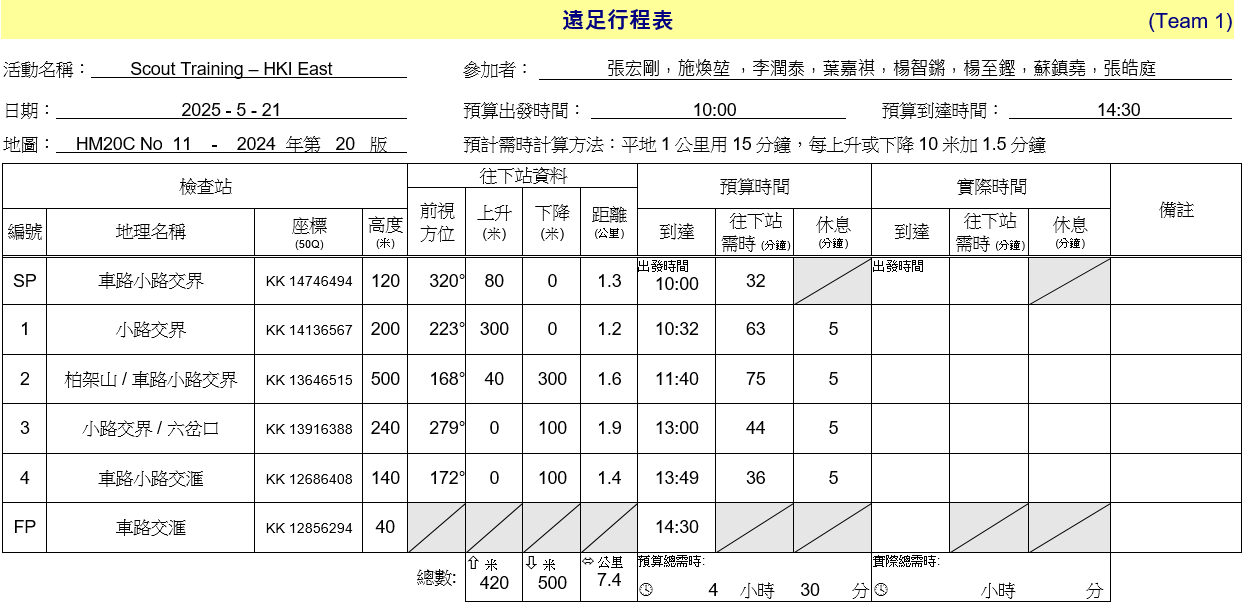 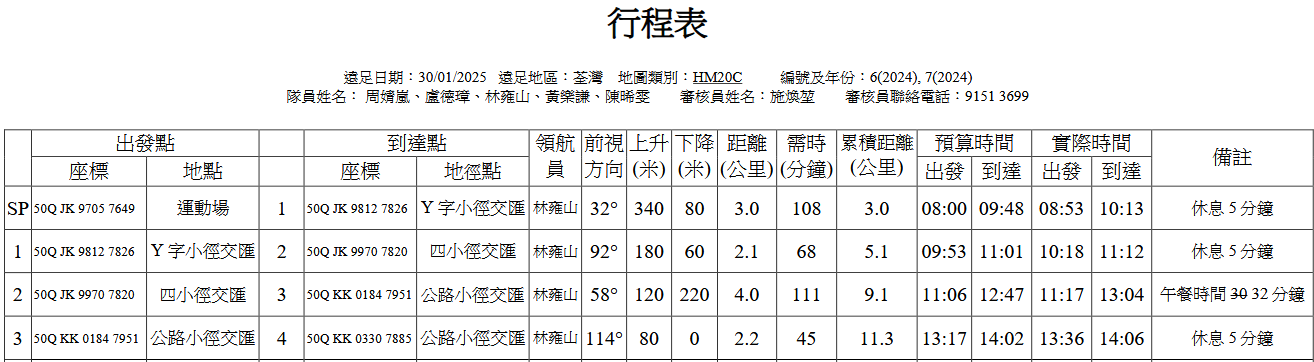 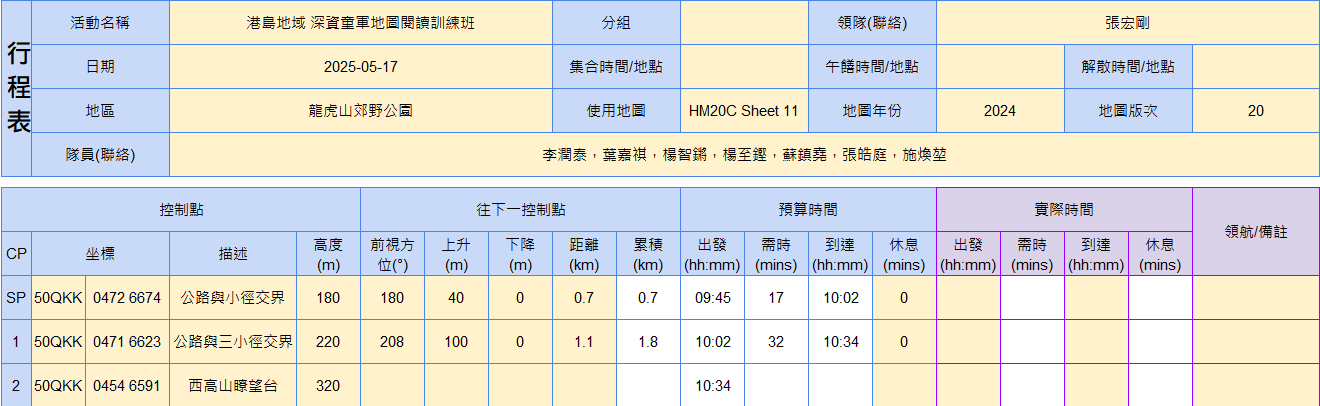 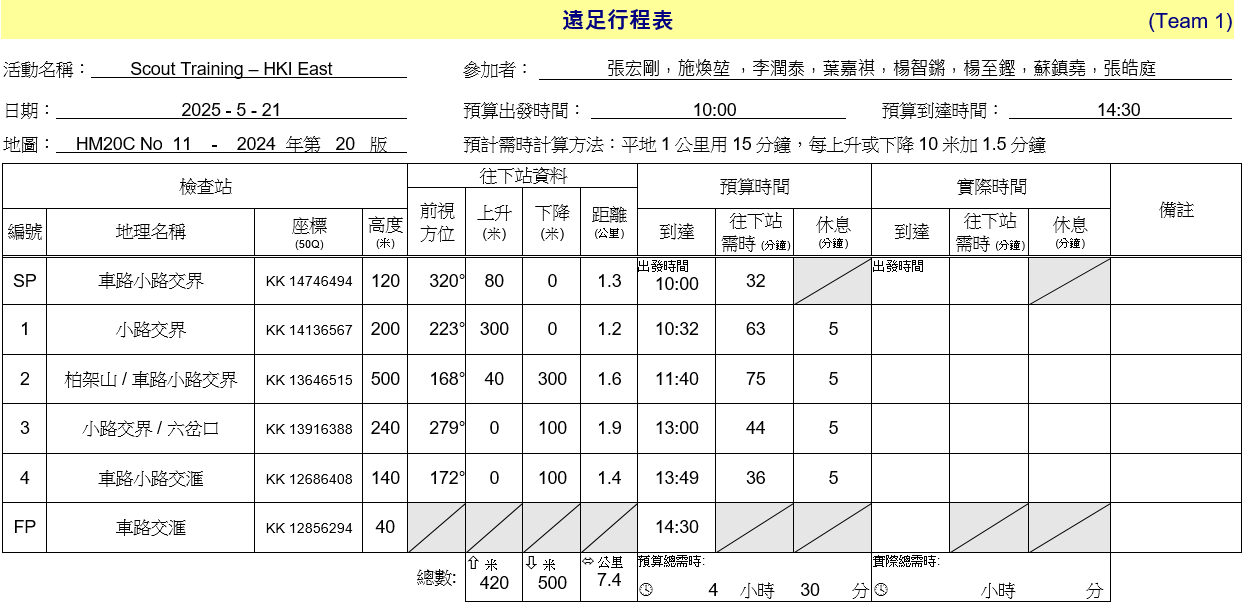 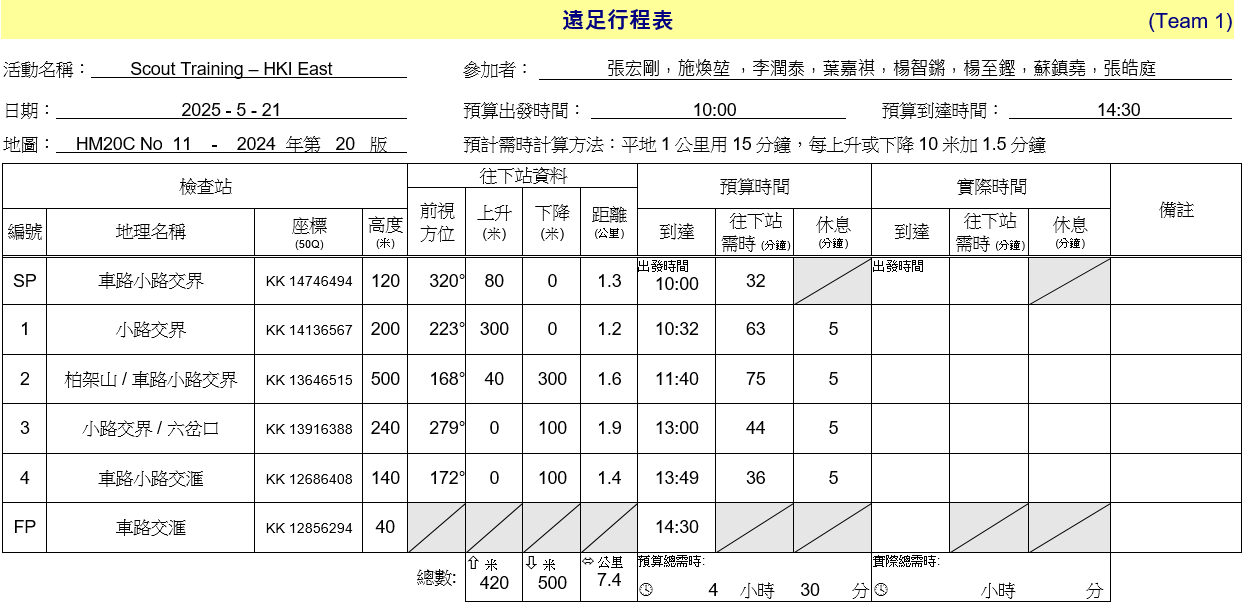 基本資料
旅程標題
遠足日期
遠足地區
起點
營地
終點
隊伍名稱
隊員
導師
地圖編號
地圖版次
計算方法 (你專用的拿史勿夫)
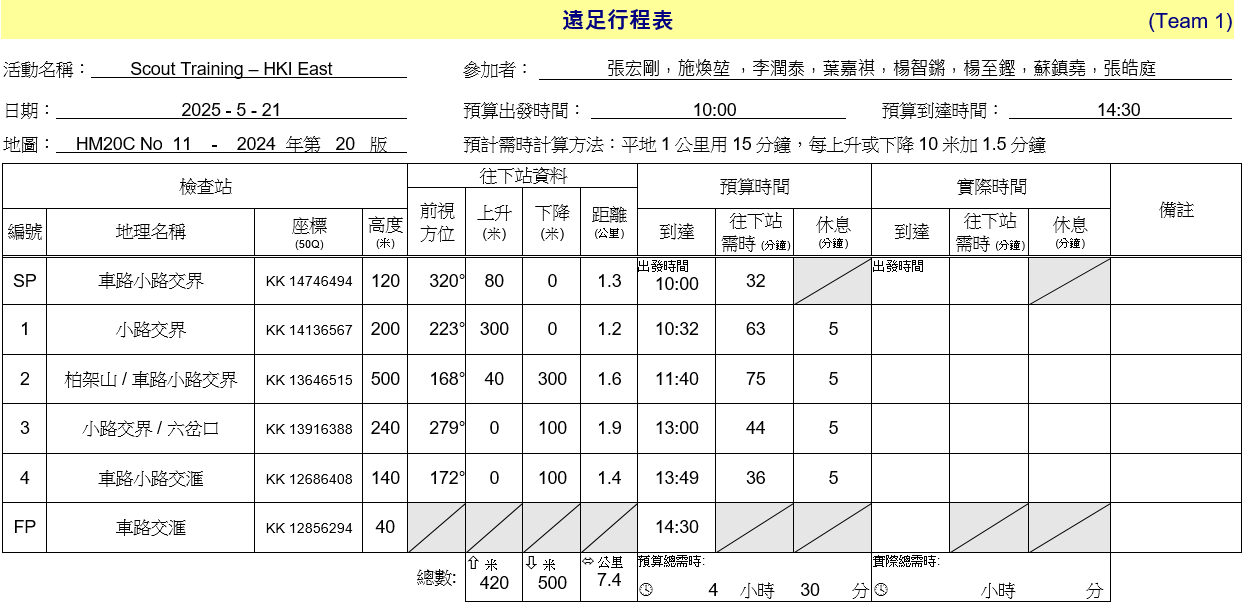 路程詳細資料
路段起點檢查站
格網座標
地點
路段終點檢查站
格網座標
地理特徵
前視方位
距離
累積距離
上升
下降
需時
預計出發時間
預計抵達時間
休息及事工時間
領航員
實際出發抵達時間
備註
附加資料
日出時間
日落時間
月出時間
月落時間
水漲時間及高度
水退時間及高度
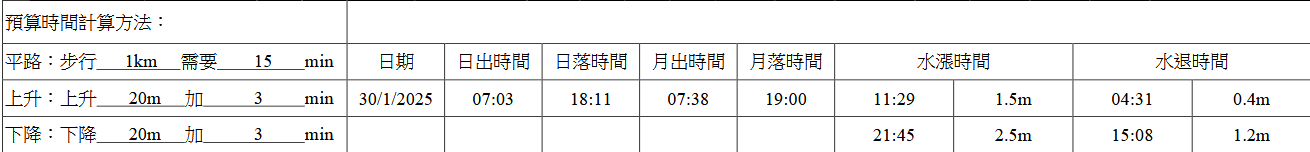 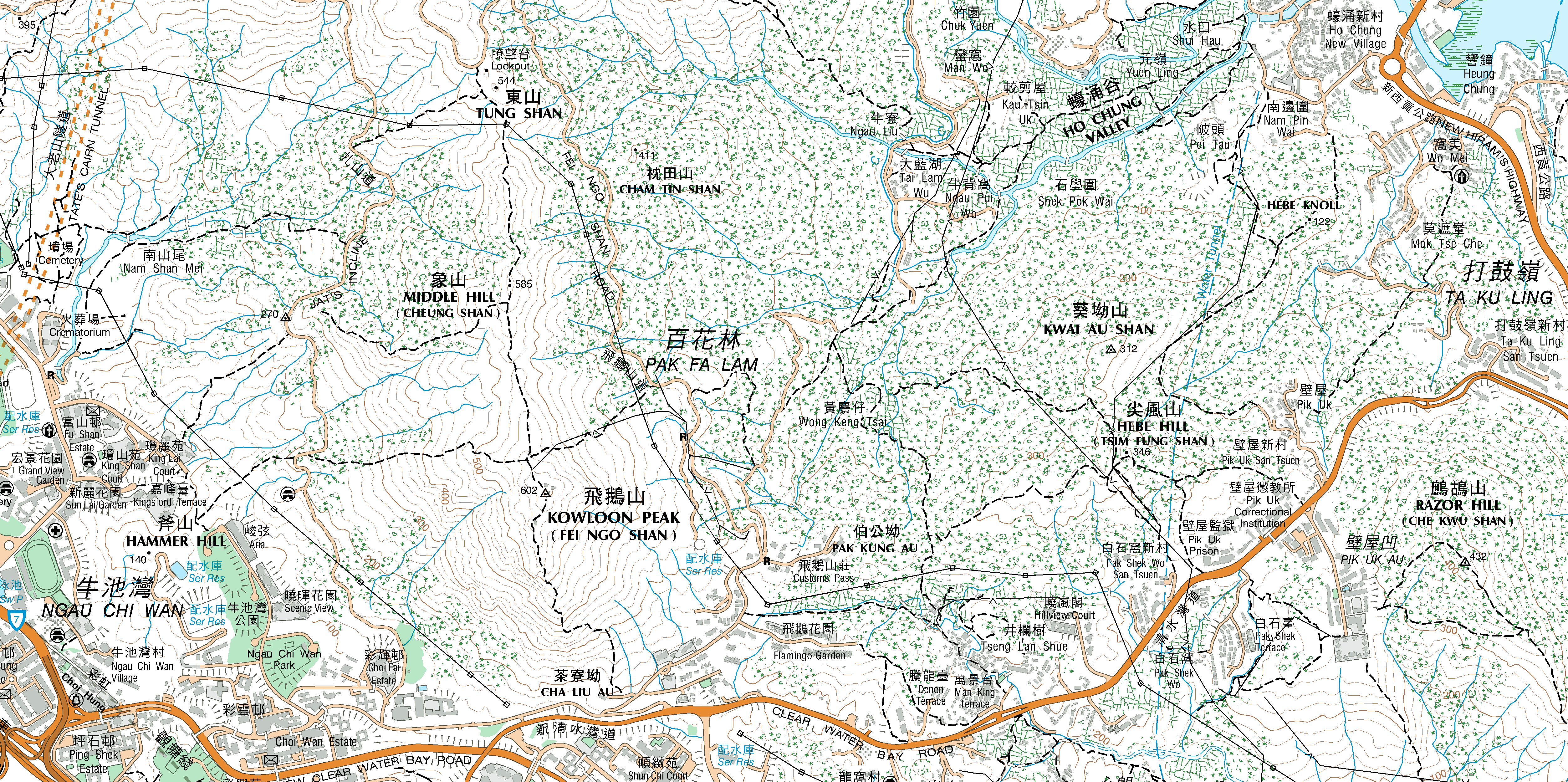 練習
1
3
4
2
5
Answer
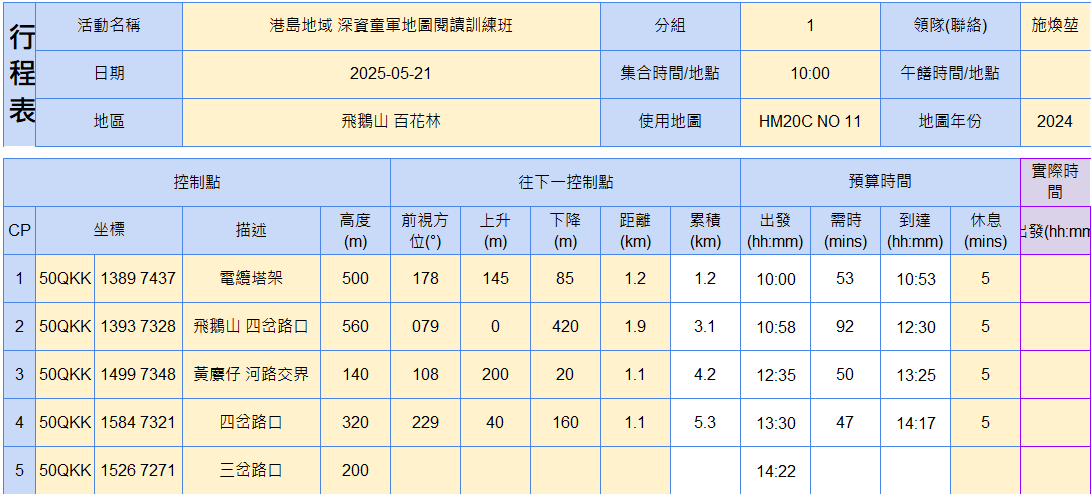 注意 : 行進速度修正
影響行進速度的因素有：
背囊負重
天氣
入夜
路面崎嶇、陡峭、濕滑、鬆散等
身體狀況等
最後 : 行進速度修正
影響行進速度的因素有：

背囊負重
天氣
入夜
路面崎嶇、陡峭、濕滑、鬆散等
身體狀況等
30
Thank
You
Enjoy the nature
31
完成課節後
指南針的持握方式
筆試注意事項
導航
Navigation
(1) 溫習指南針導向法單切法二點 / 三點定位方法
33
Top 5 countries
with Scouting and Guiding
17,100,000
7,500,000
4,150,000
2,150,000
1,300,000
34
Indonesia
USA
India
Philippines
Thailand
*Data source: https://en.wikipedia.org/wiki/Scouting
Membership
Lorem Ipsum is simply dummy text of the printing and typesetting industry. Lorem Ipsum has been the industry's standard.
Lorem Ipsum is simply dummy text of the printing and typesetting industry. Lorem Ipsum has been the industry's standard.
Lorem Ipsum
Lorem Ipsum
35
Age Groups
01.
03.
Lorem Ipsum
Lorem Ipsum
Lorem Ipsum is simply dummy text of the printing and typesetting industry.
Lorem Ipsum is simply dummy text of the printing and typesetting industry.
Lorem Ipsum is simply dummy text of the printing and typesetting industry. Lorem Ipsum has been the industry's standard.
02.
04.
Lorem Ipsum
Lorem Ipsum
Lorem Ipsum is simply dummy text of the printing and typesetting industry.
Lorem Ipsum is simply dummy text of the printing and typesetting industry.
36
01.
02.
03.
04.
Lorem Ipsum
Lorem Ipsum
Lorem Ipsum
Lorem Ipsum
Programs
Lorem Ipsum is simply dummy text of the printing and typesetting industry.
Lorem Ipsum is simply dummy text of the printing and typesetting industry.
Lorem Ipsum is simply dummy text of the printing and typesetting industry.
Lorem Ipsum is simply dummy text of the printing and typesetting industry.
37
Activities
Lorem Ipsum is simply dummy text of the printing and typesetting industry. Lorem Ipsum has been the industry's standard.
01.
02.
03.
Lorem Ipsum is simply dummy text of the printing and typesetting industry.
Lorem Ipsum is simply dummy text of the printing and typesetting industry.
Lorem Ipsum is simply dummy text of the printing and typesetting industry.
38
Achievement
Lorem Ipsum is simply dummy text of the printing and typesetting industry. Lorem Ipsum has been the industry's standard.
100%
50%
80%
39
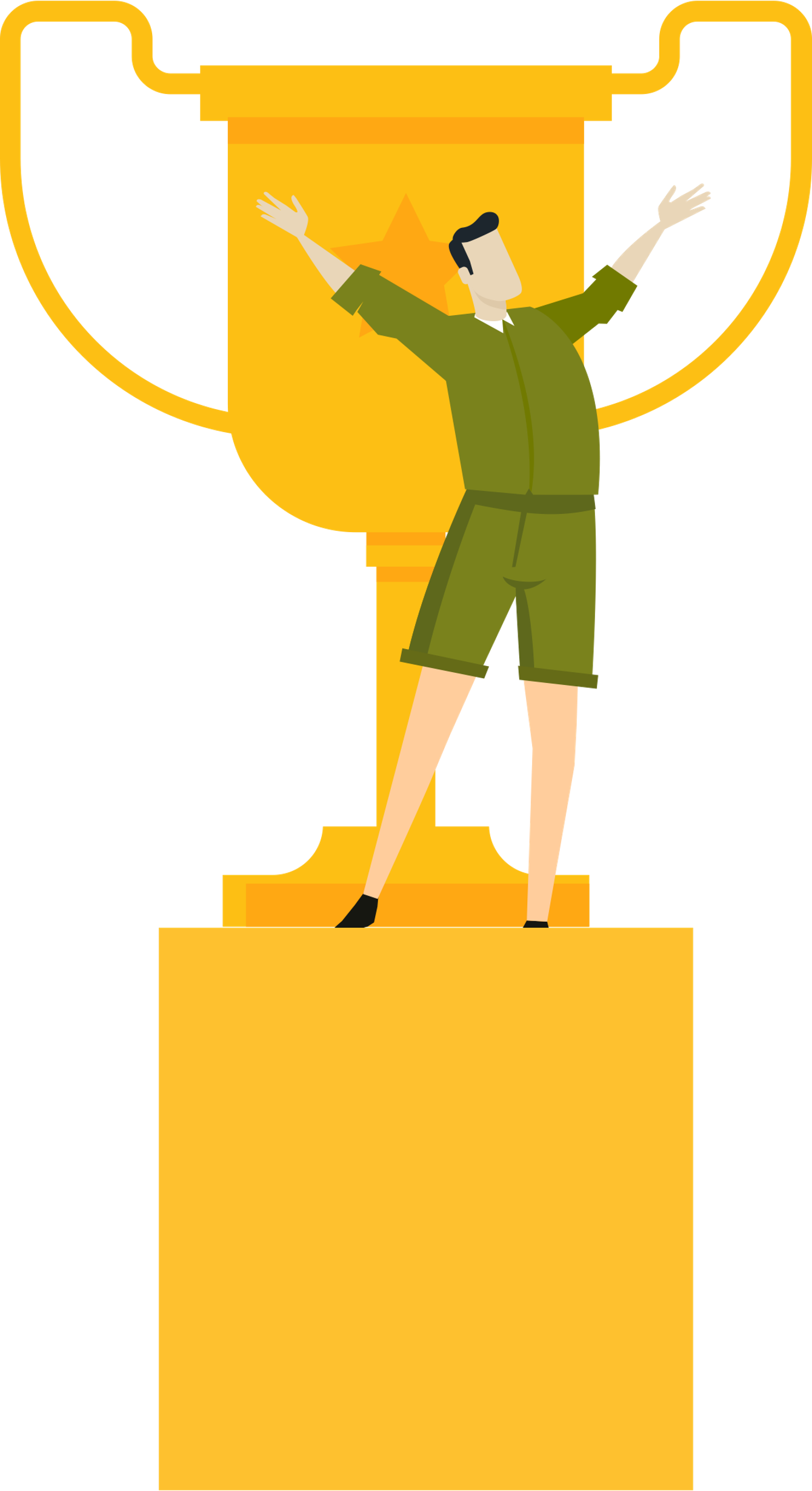 Awards
Lorem Ipsum is simply dummy text of the printing and typesetting industry. Lorem Ipsum has been the industry's standard.
Lorem Ipsum
Lorem Ipsum
Lorem Ipsum
Lorem Ipsum is simply dummy text of the printing and typesetting industry.
Lorem Ipsum is simply dummy text of the printing and typesetting industry.
Lorem Ipsum is simply dummy text of the printing and typesetting industry.
40